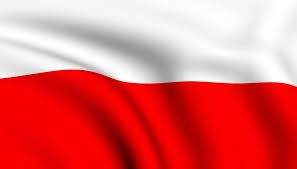 Zapraszam do obejrzenia mojej prezentacji
Mateusz rychcik kl. 6d
śWIĘTo niepodległości 11 listopada
Narodowe Święto Niepodległości
święto państwowe 
w Polsce obchodzone corocznie 11 listopada dla upamiętnienia odzyskania niepodległości przez Polskę w 1918,  po 123 latach zaborów.
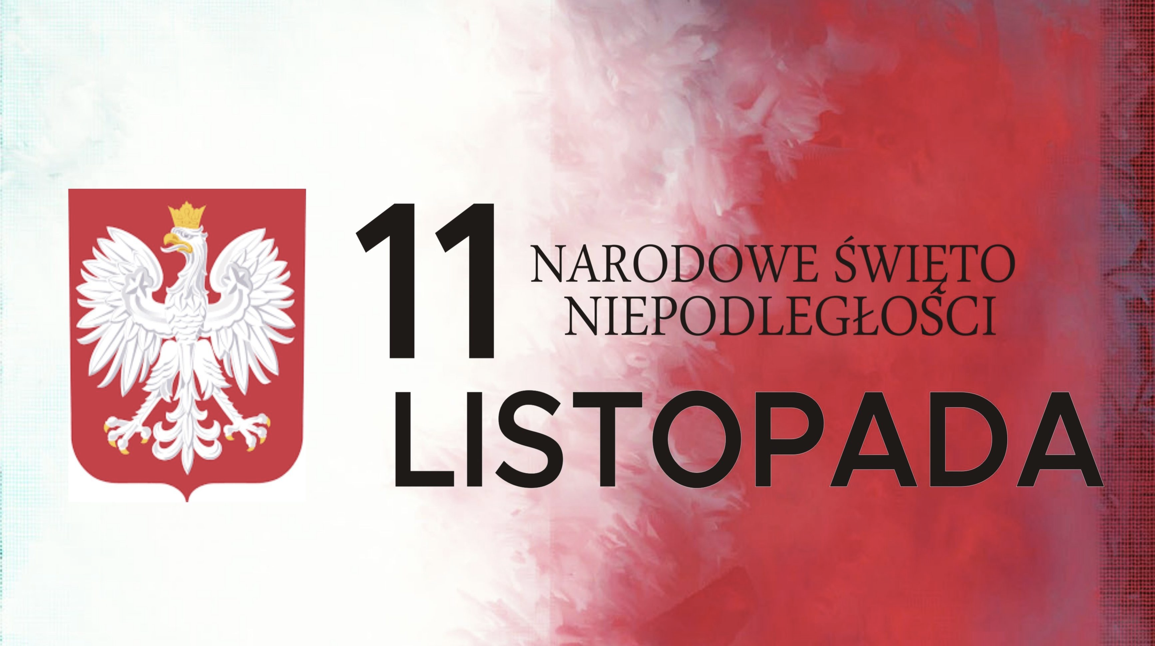 O WOLNOŚĆ !!!
Polacy przez wiele lat starali się o niepodległość naszego kraju.  
Używali do tego zabiegów dyplomatycznych, ale również działań militarnych.
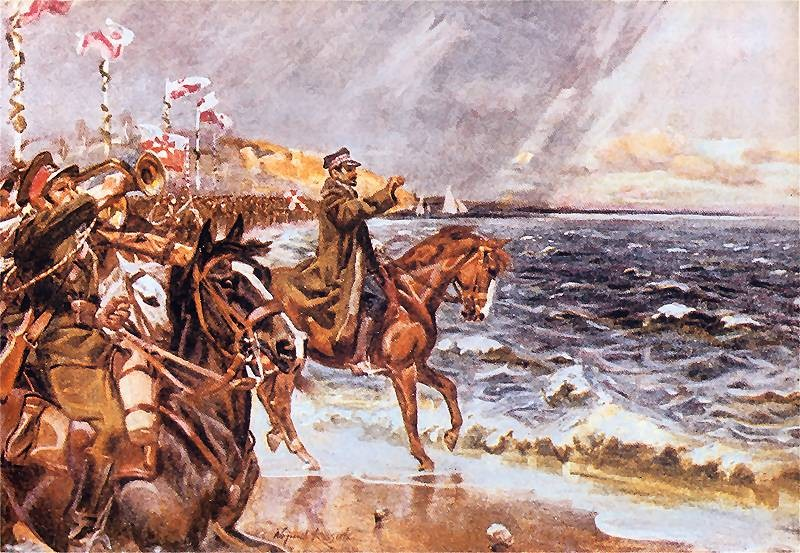 O WOLNOŚĆ !!!
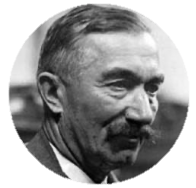 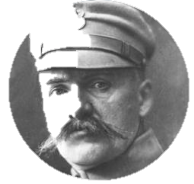 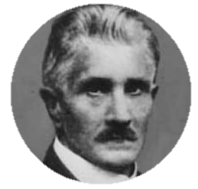 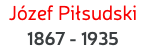 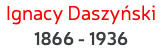 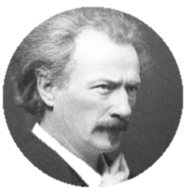 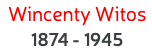 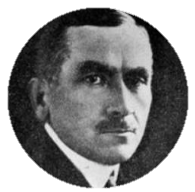 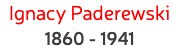 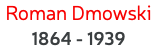 Do boju!!!
I wojna światowa – 1914 - 1918
II wojna światowa – 1939 - 1945
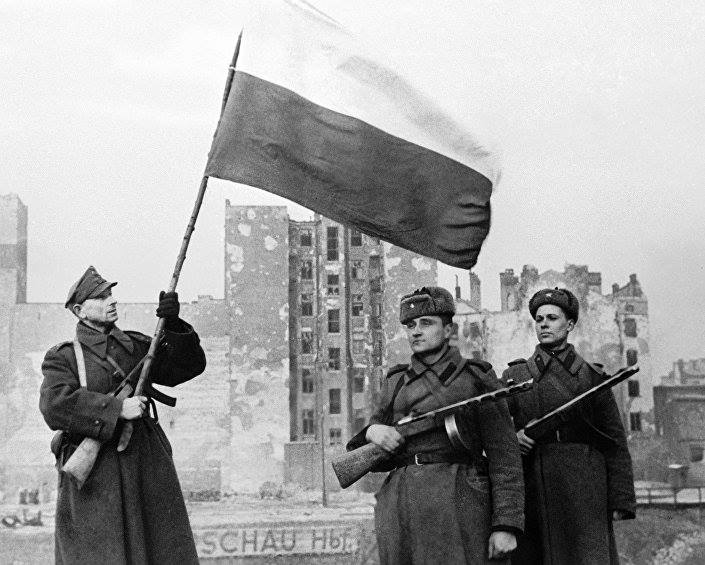 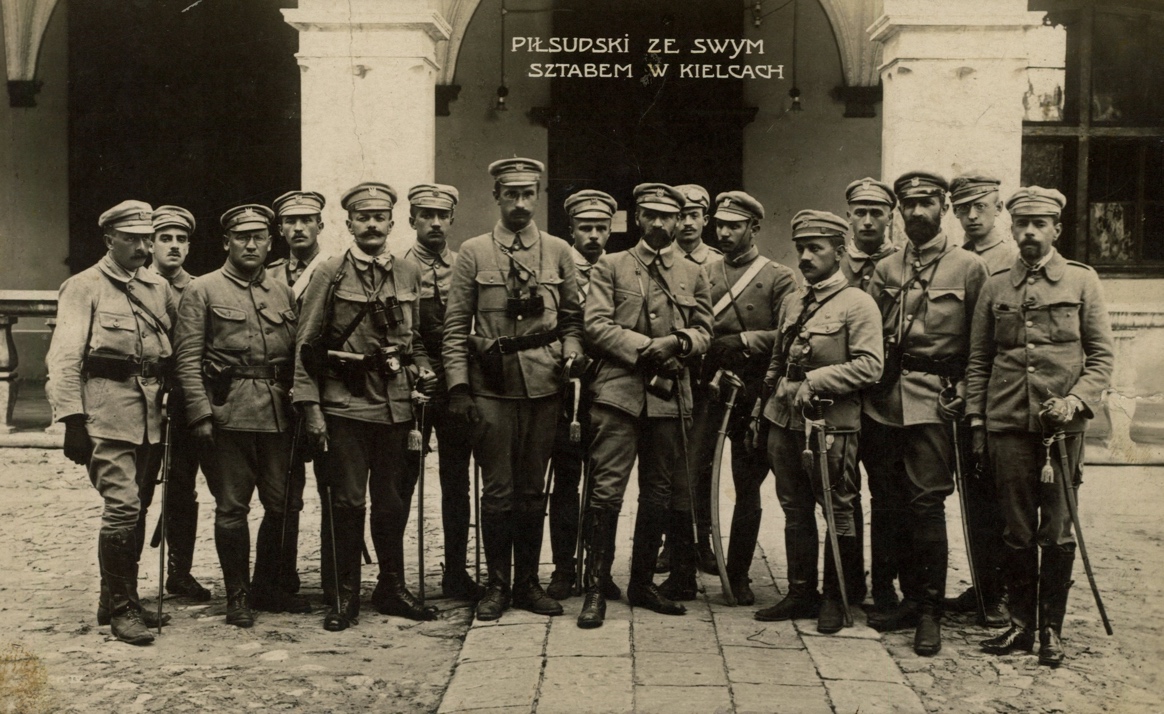 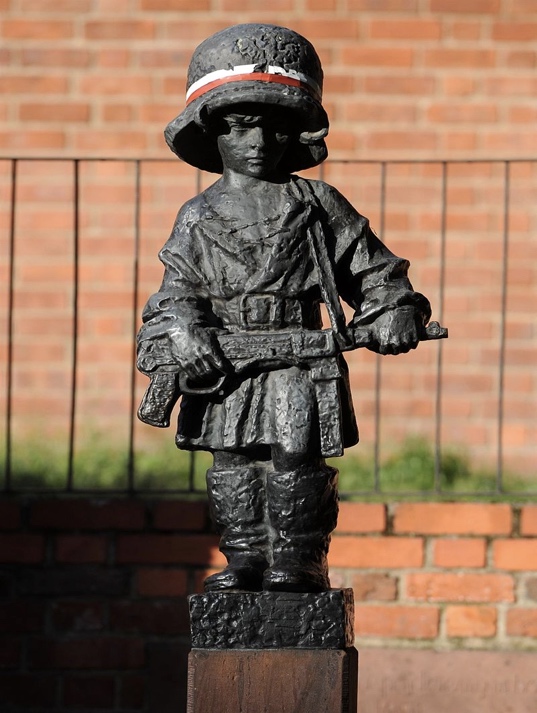 POLSKA WRACA NA MAPY!
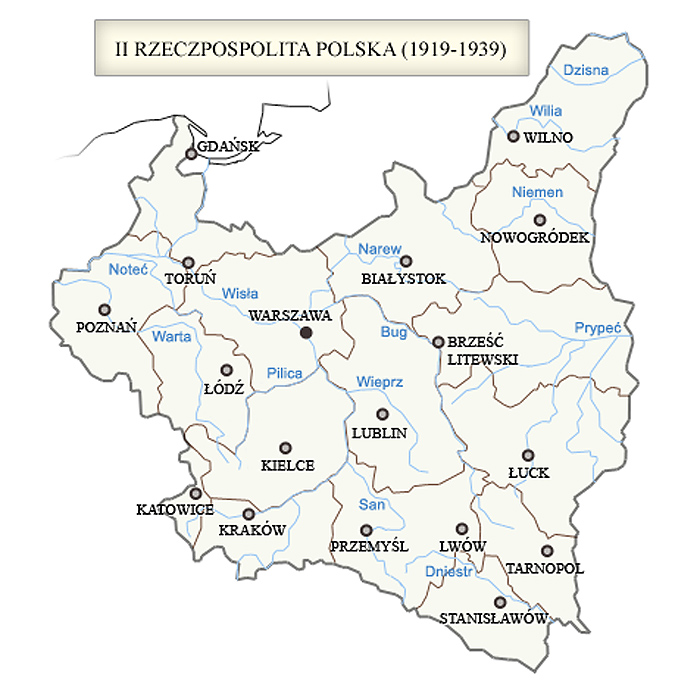 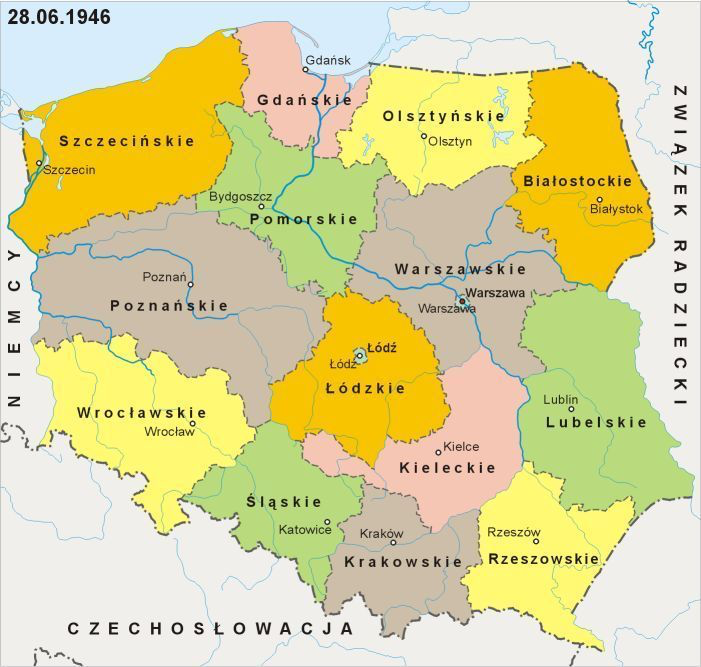 Nic nie ma za darmo
Żebyśmy żyli tak, jak żyjemy, podczas obu wojen śmierć poniosło ponad 1 milion żołnierzy i ponad 6 mln ofiar cywilnych będących wynikiem działalności militarnej i zbrodni przeciwko ludności.
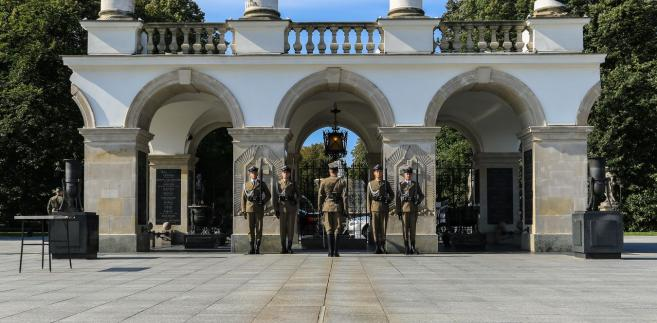 Musimy dbać o nasz kraj!!!
Wolność
Demokracja
Sprawiedliwość
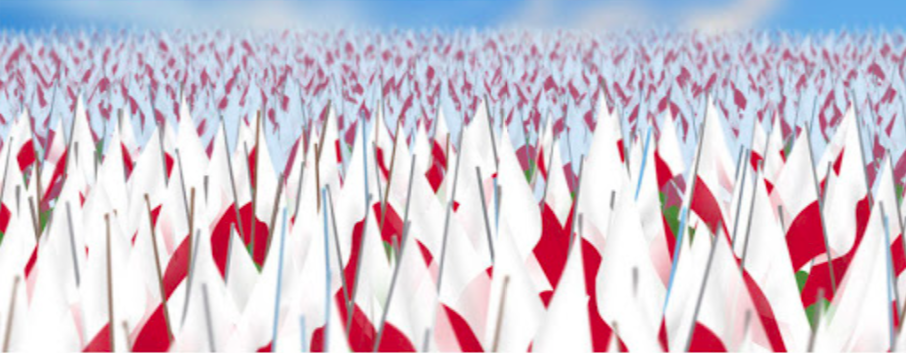 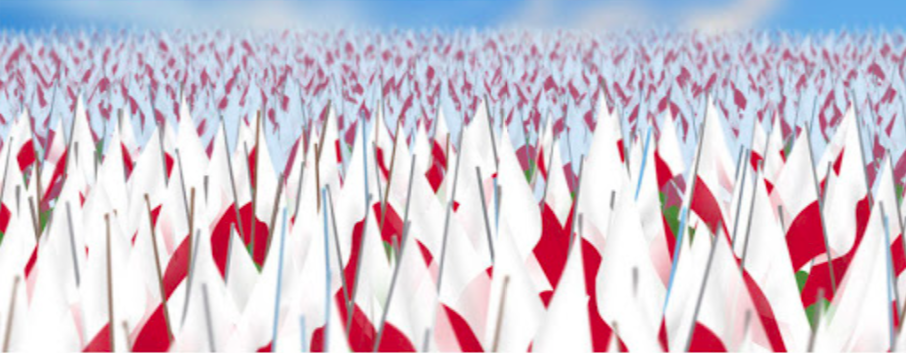 Kilka ciekawostek…
Niepodległość Polski Rada Regencyjna ogłosiła nie 11 listopada, a 7 października 1918 roku.
11 listopada 1918 roku Rada Regencyjna przekazała władzę zwierzchnią brygadierowi Józefowi Piłsudskiemu.
Po zwycięskim Powstaniu Wielkopolskim, 16 lutego 1919 r.  niepodległość uzyskała Wielkopolska.
W latach 1945-1989 nie obchodzono oficjalnie Święto Niepodległości 11 listopada.
Dziękuję za obejrzenie prezentacji
Mam nadzieję, że się spodobała : )
MATEUSZ
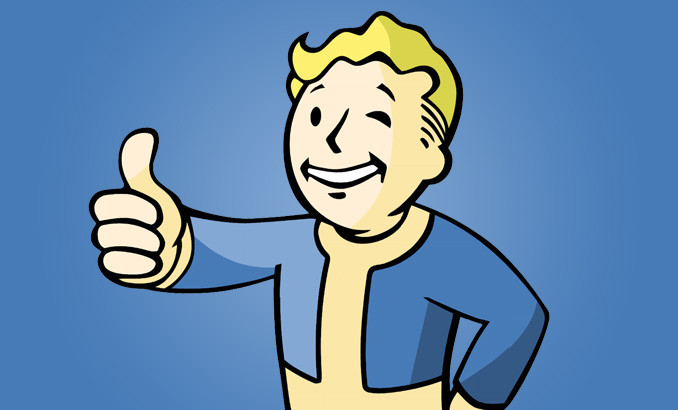 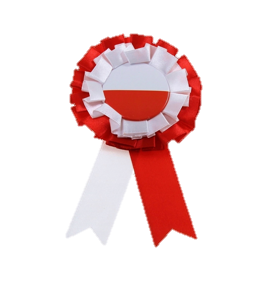